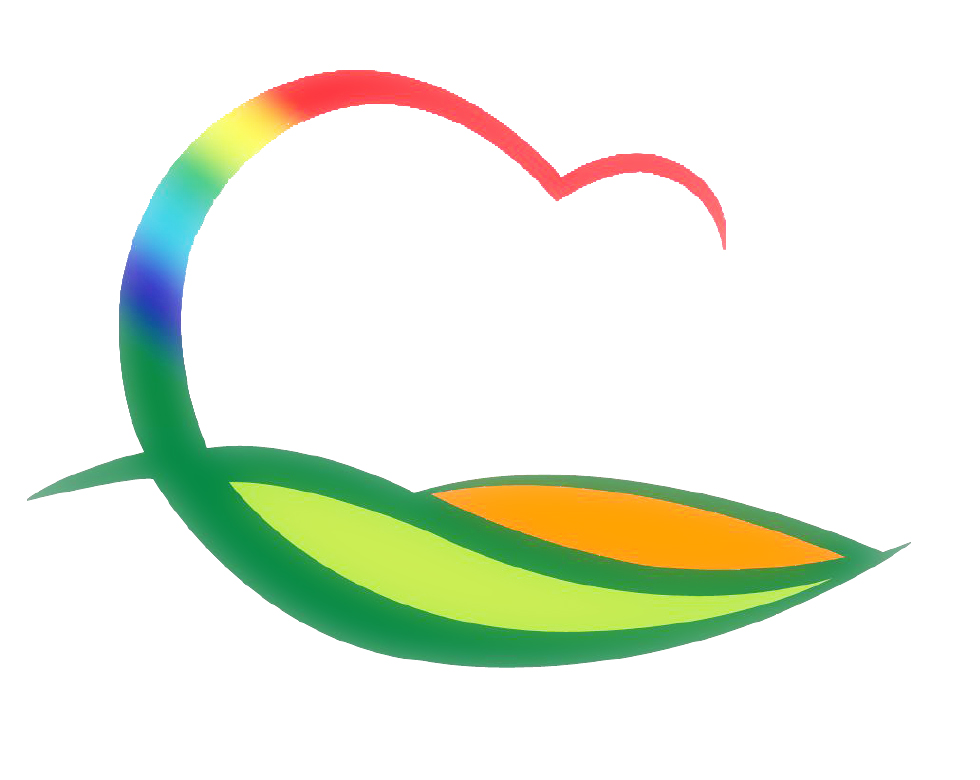 민  원  과
2-1.  차세대주민등록시스템 최종 테스트
 일  시 : 10. 3.(토) 13:00 ~ 19:00 / 11개 읍면
 차세대주민등록시스템 도입 시행 전 최종 점검
2-2. 지적기준점 폐기 고시
기  간 : 9. 28.(월) ~ 9. 29.(화) 
대  상 : 258점
지적기준점 현황 조사 결과에 따른 망실·훼손 기준점 폐기